主页设计报告
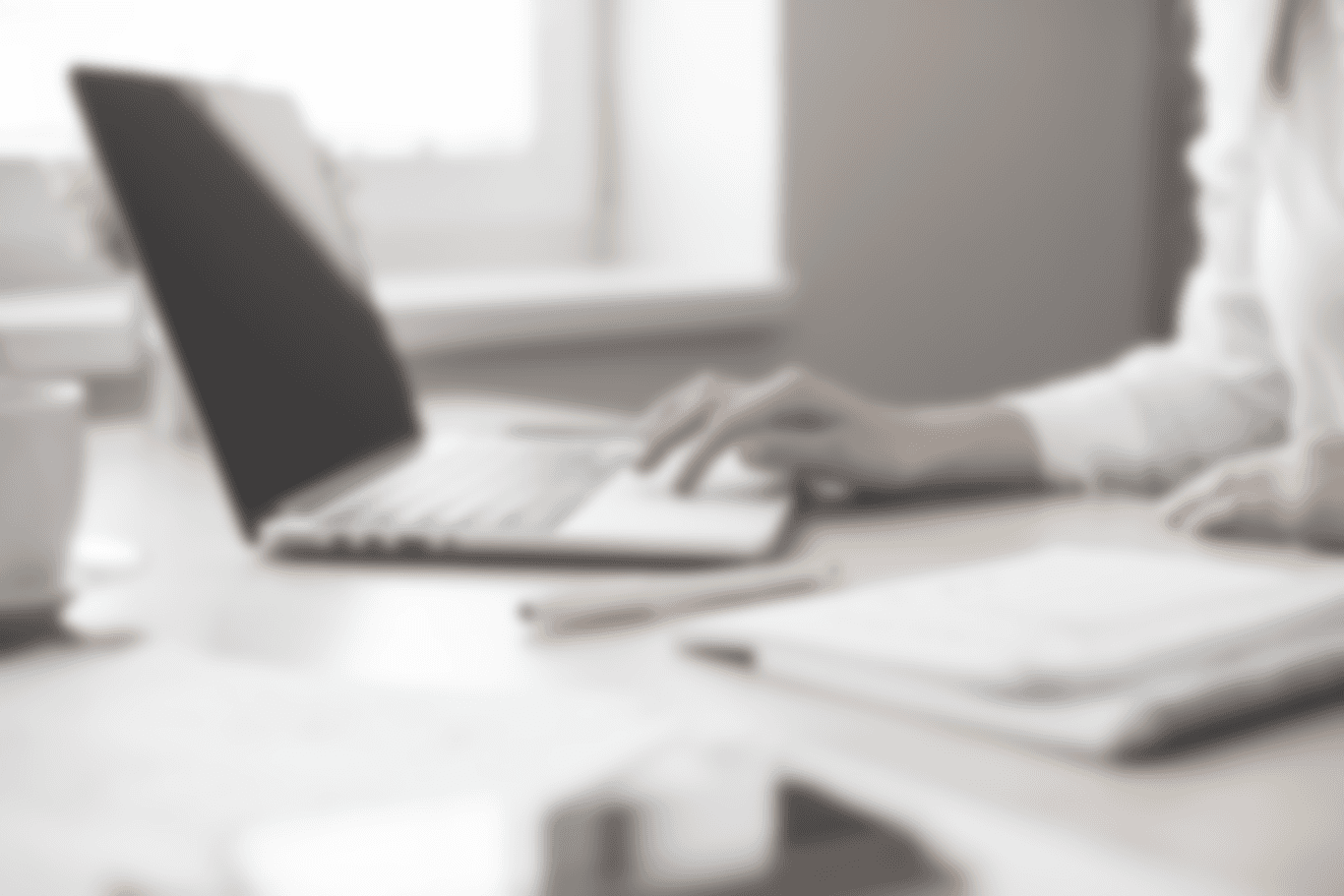 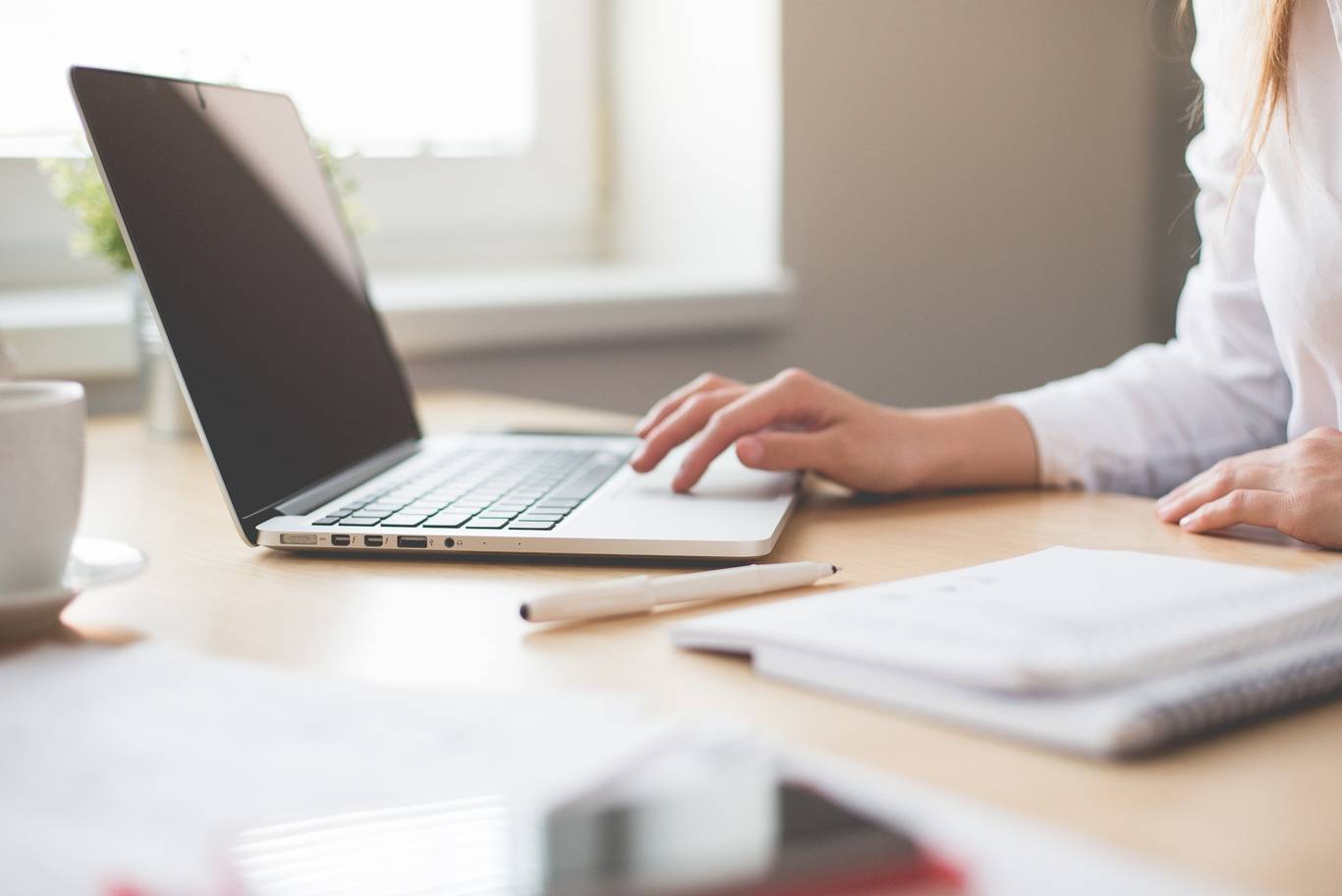 汇报人：李晶
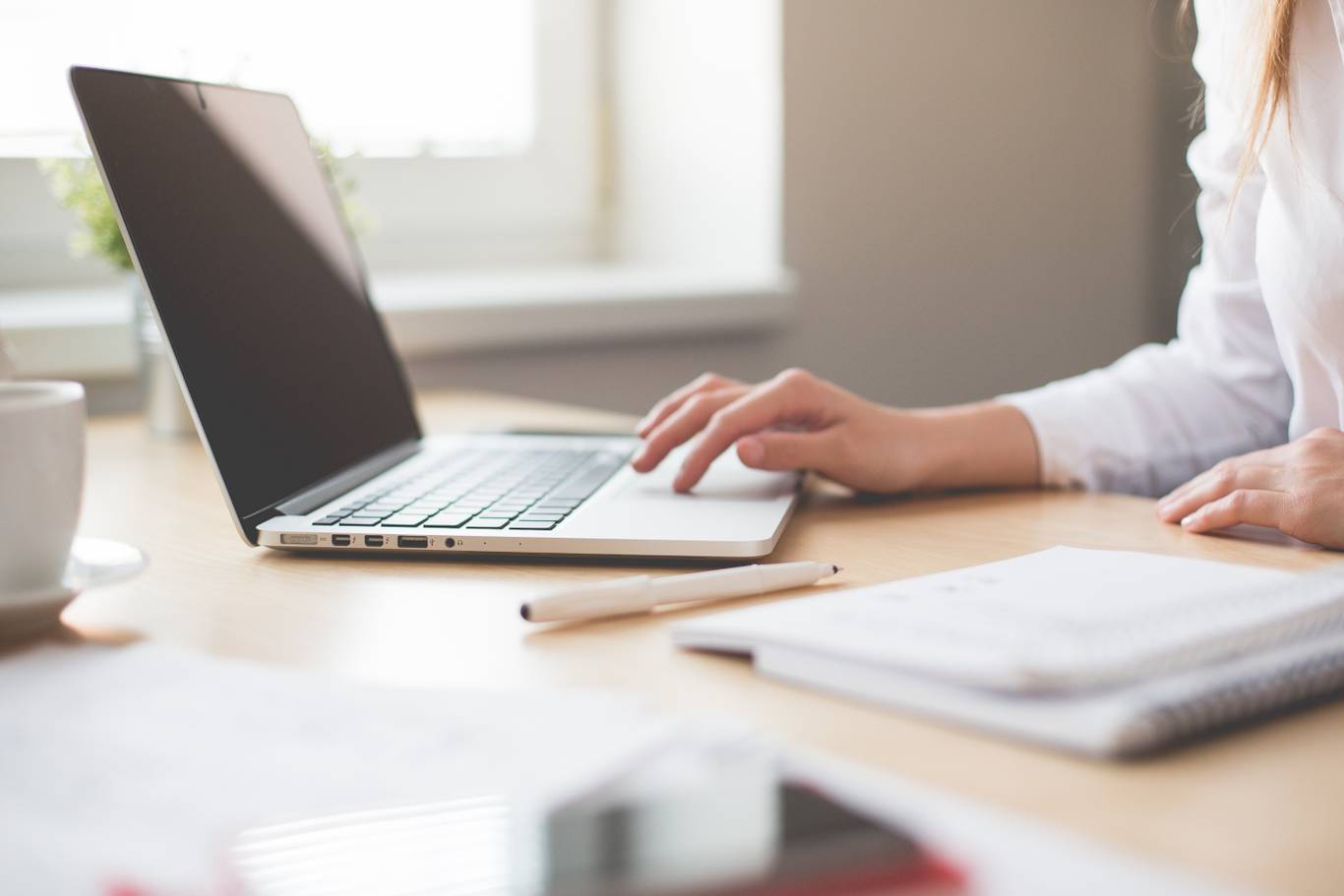 目录
CONTENTS
一.出发时间
二.查看设计图
四.总结
三.定稿及修改
出发时间
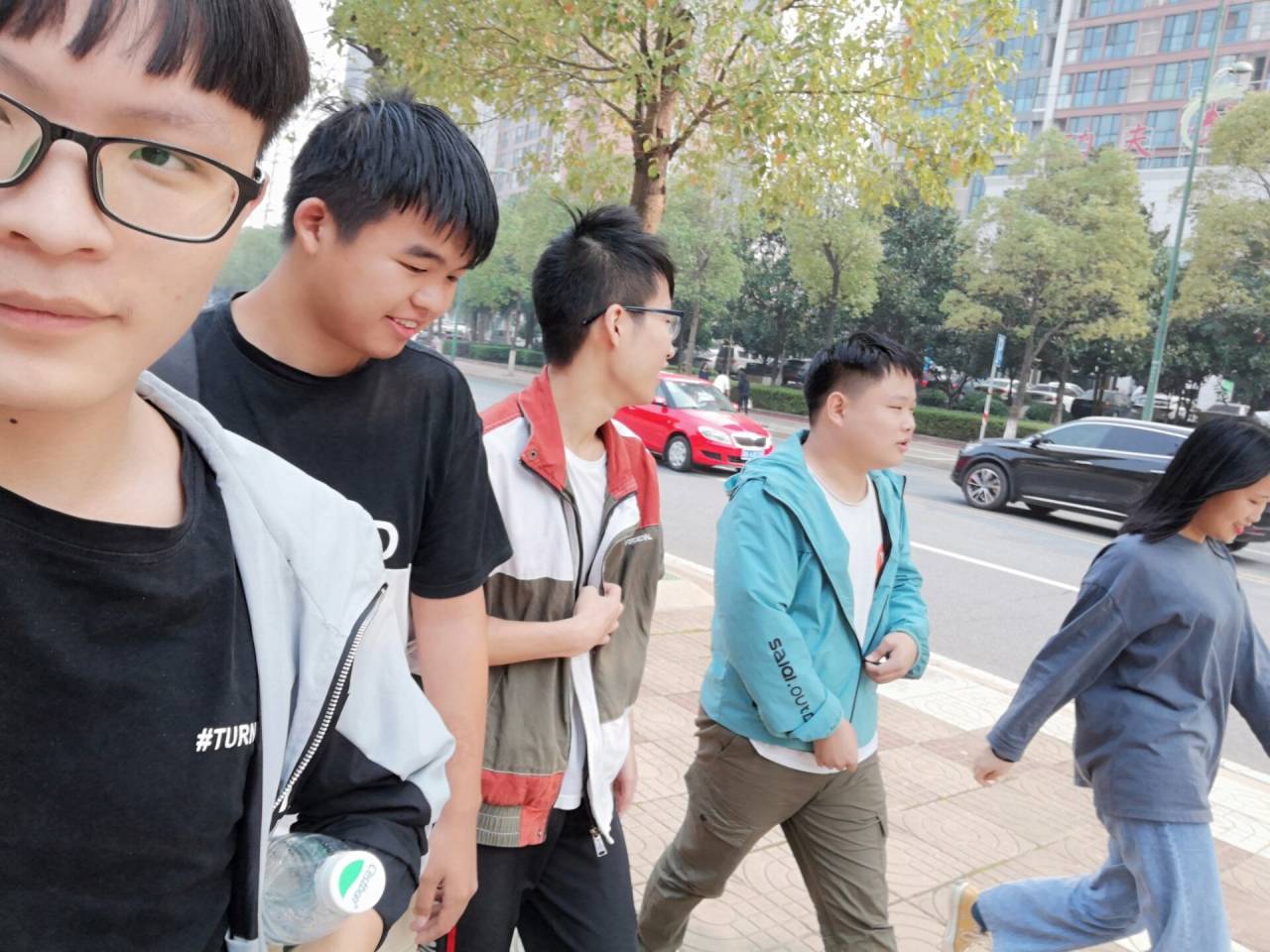 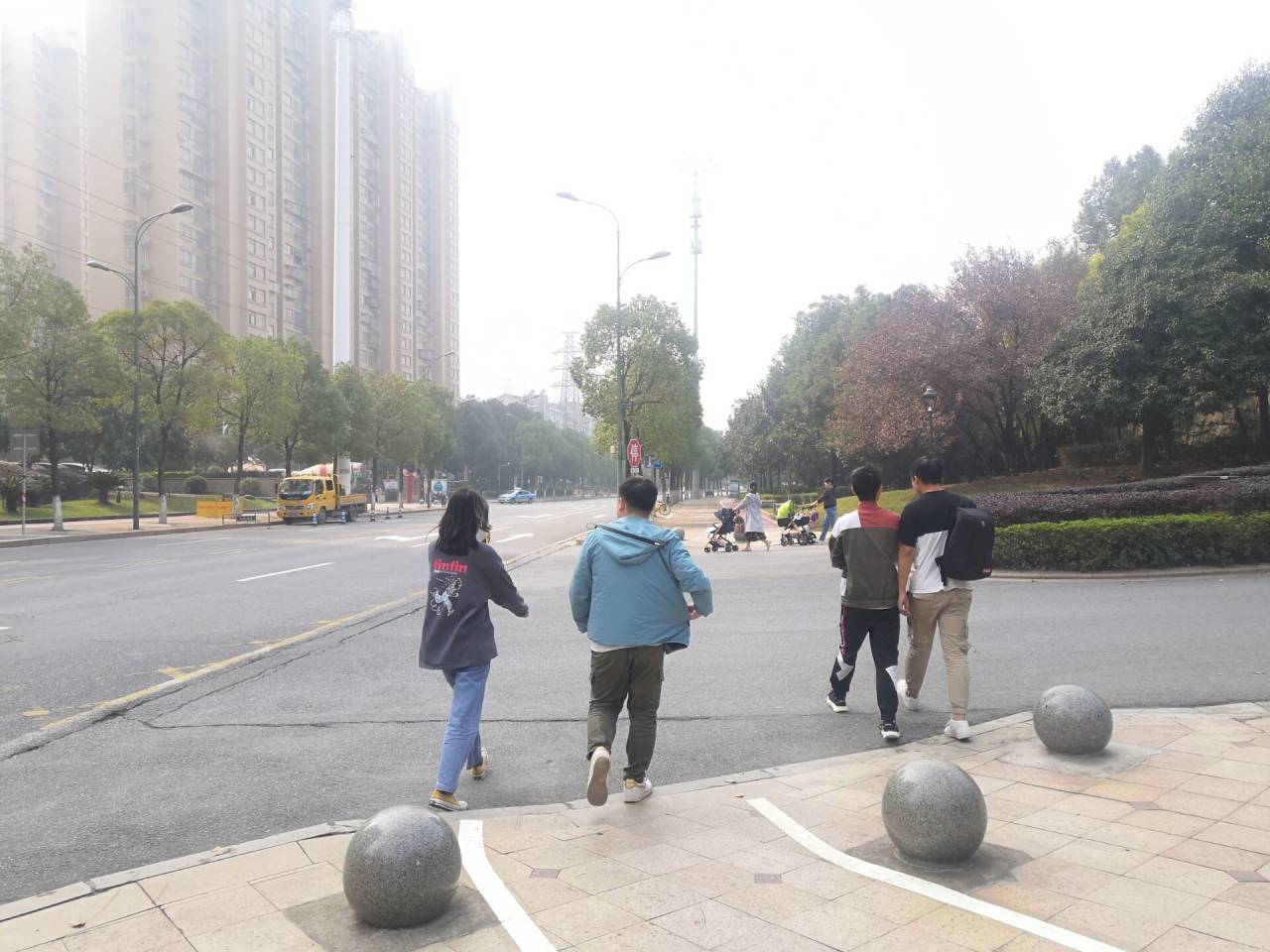 时间及地点：2019年11月4日下午1点30乐学广场集合
出行工具：公交
查看设计图
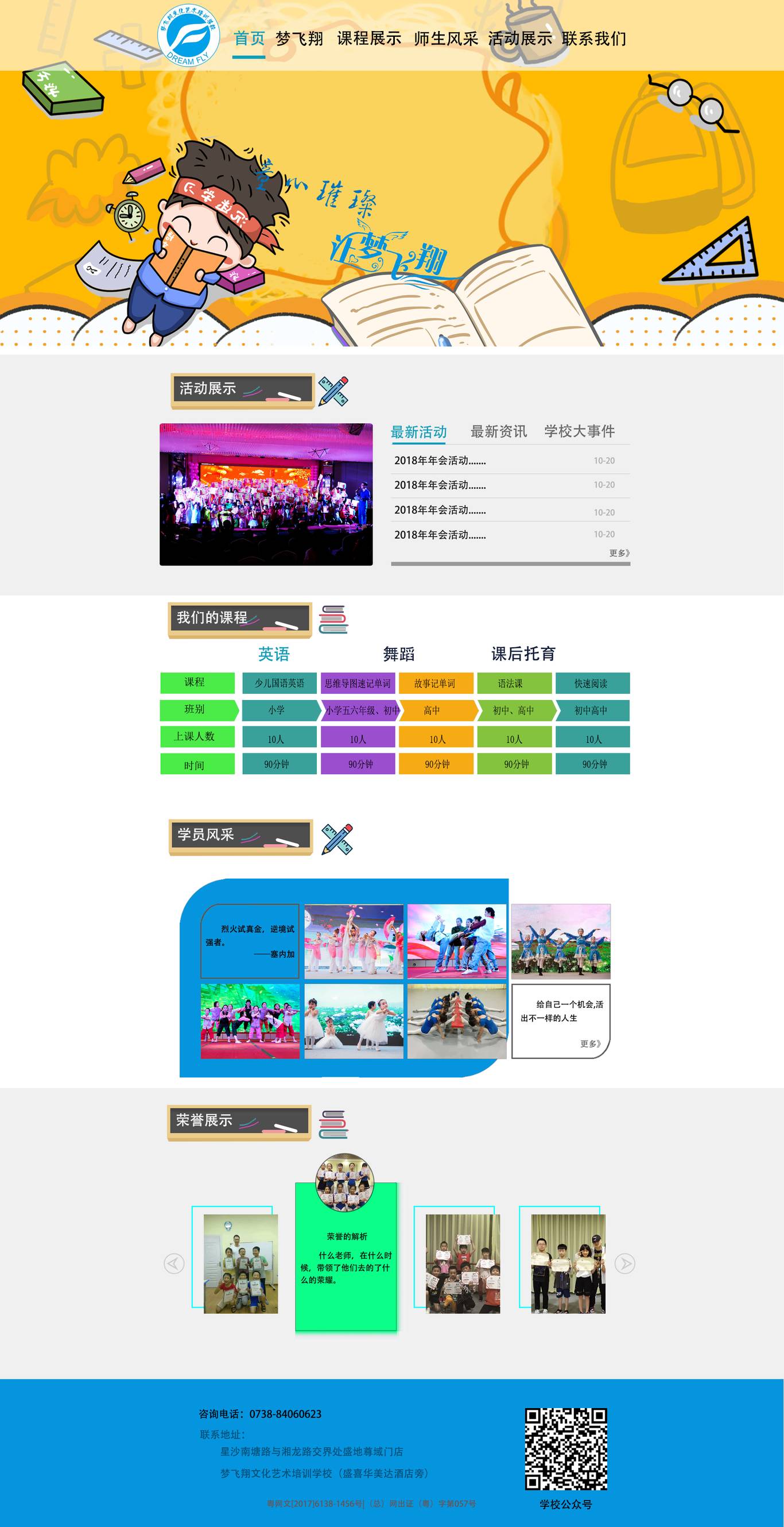 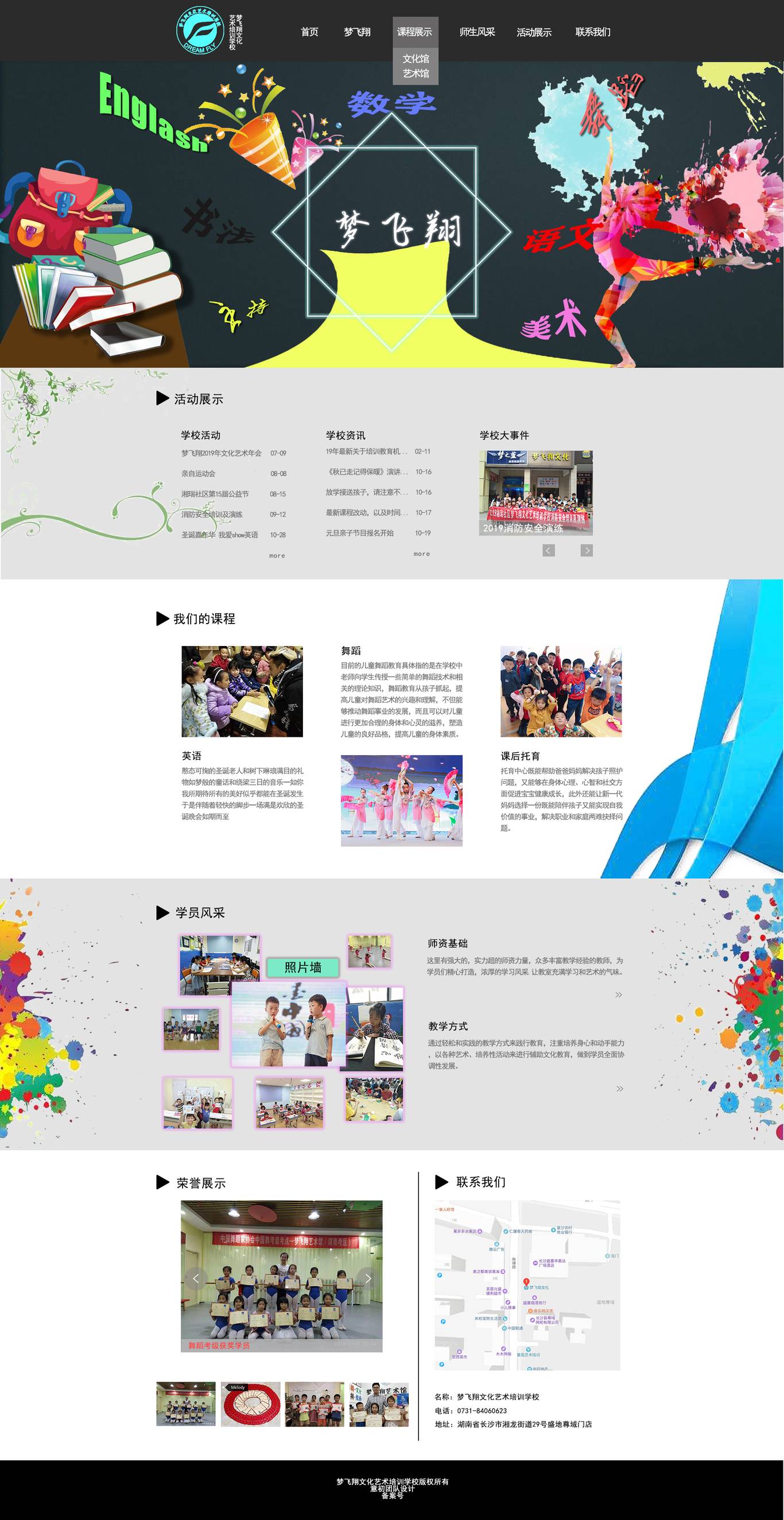 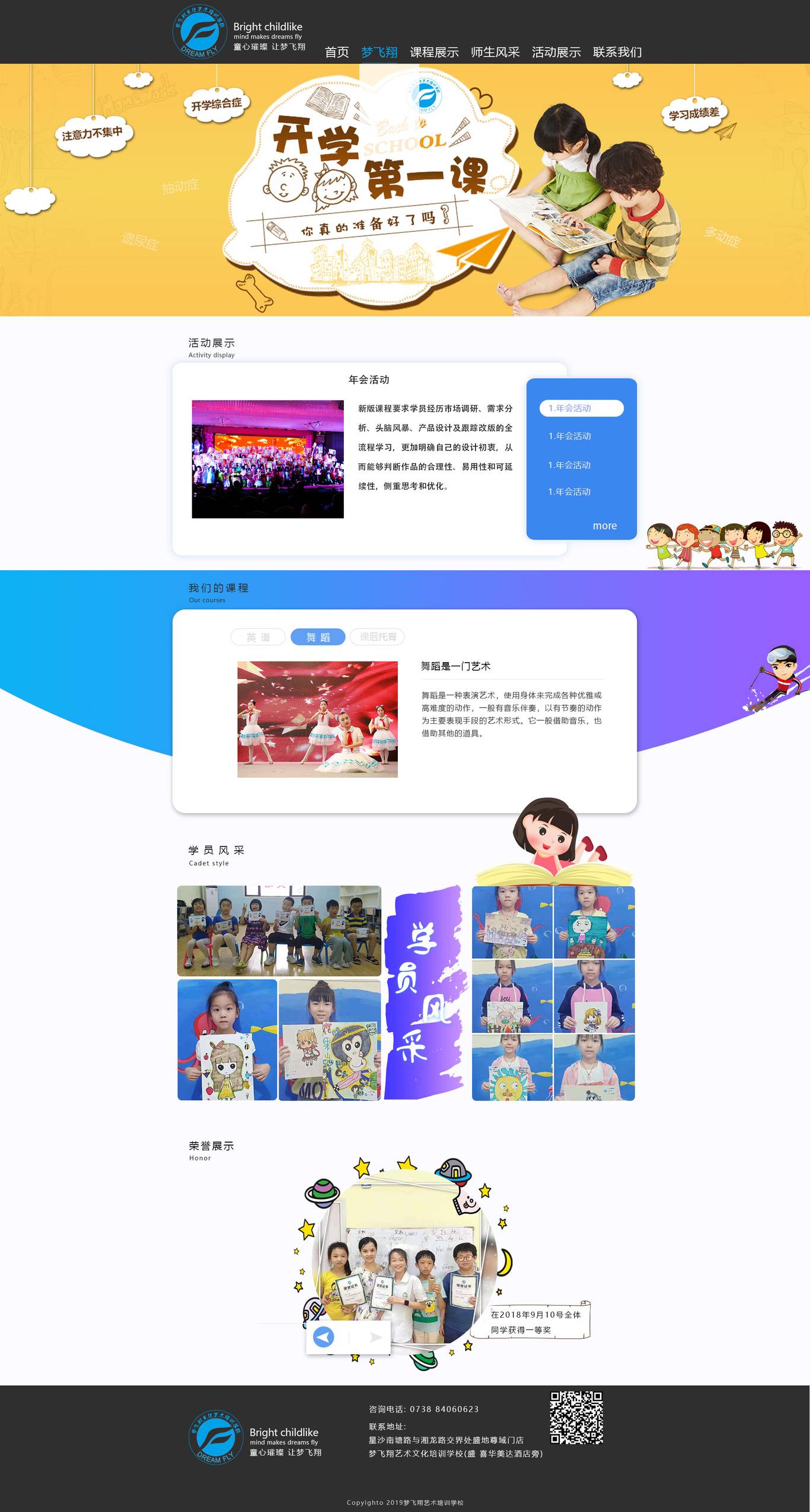 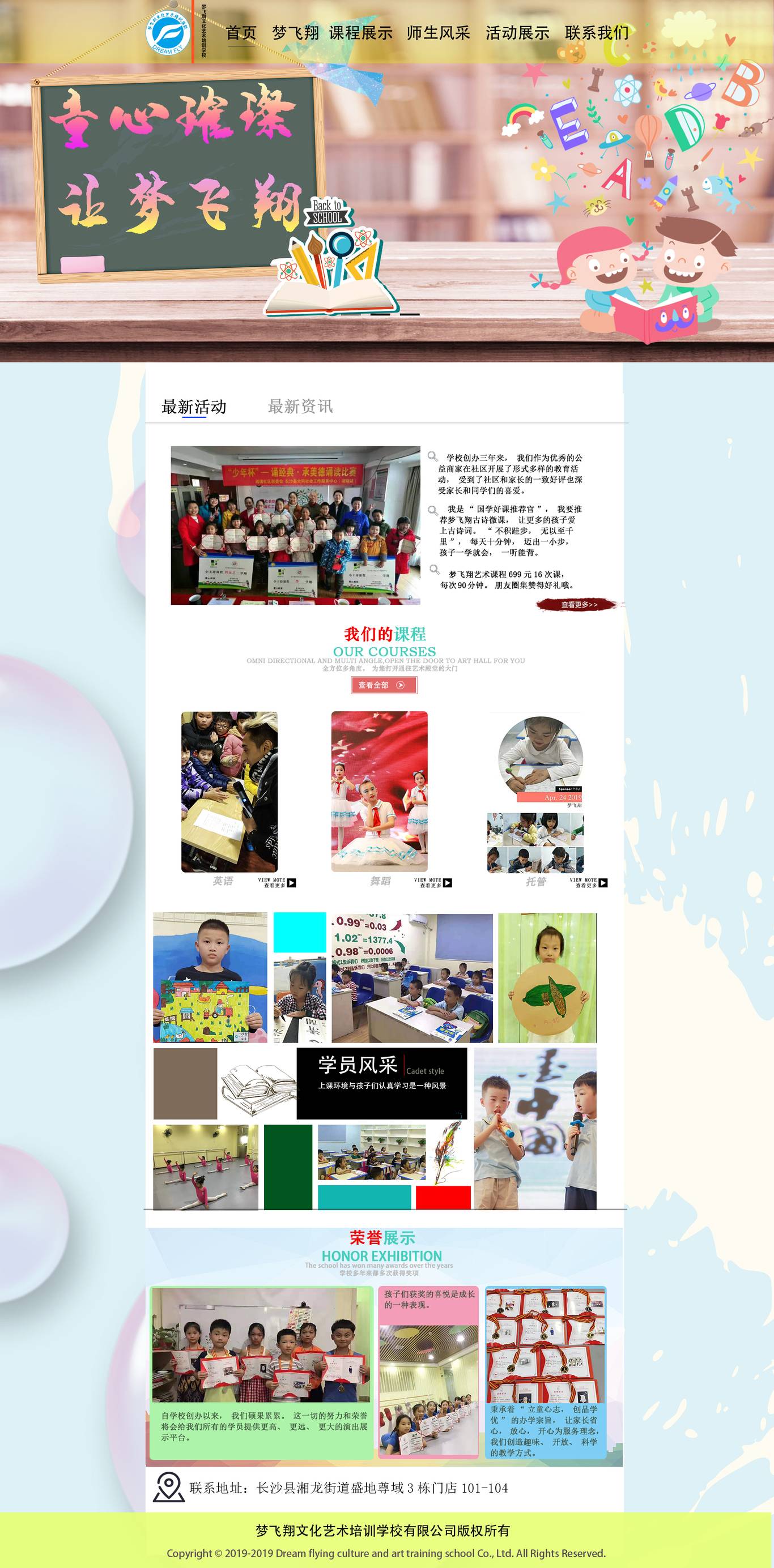 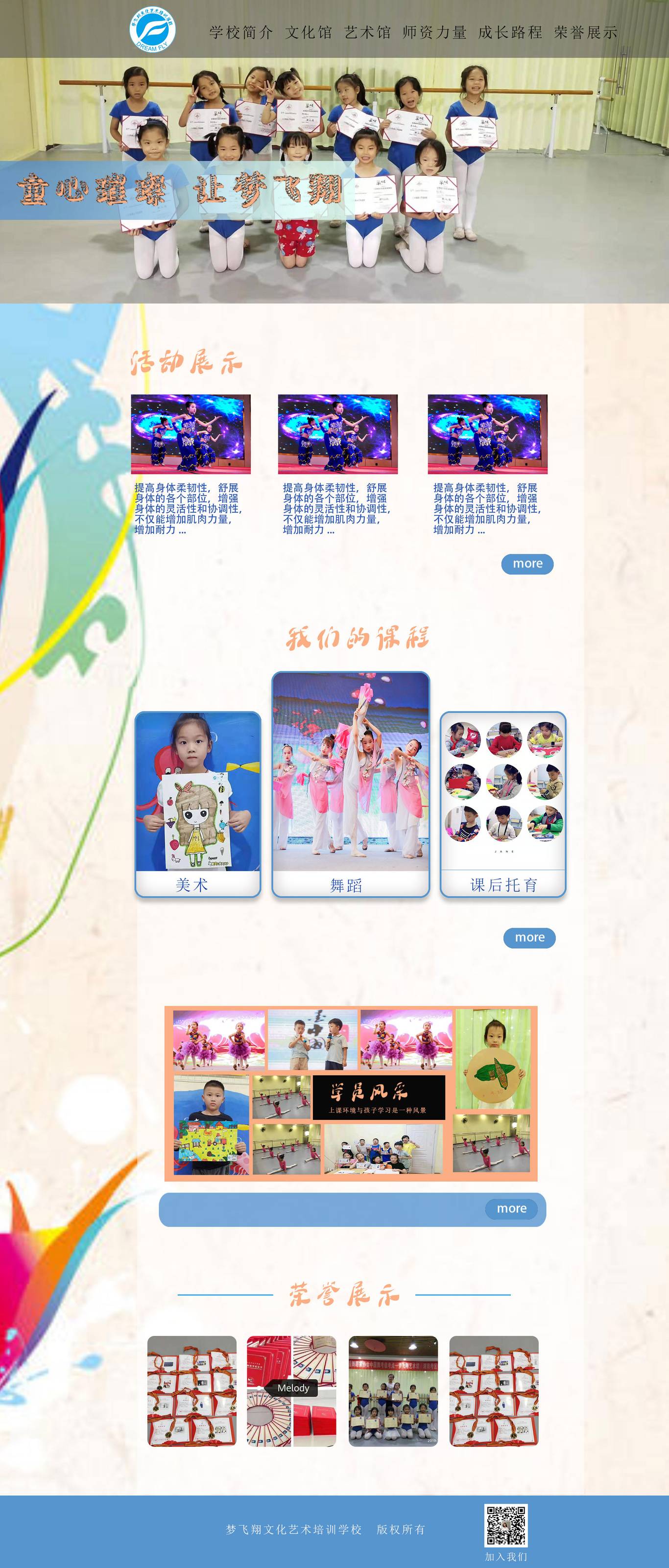 张涛
吴扬骏
袁海洋
李晶
毕君洋
定稿及修改
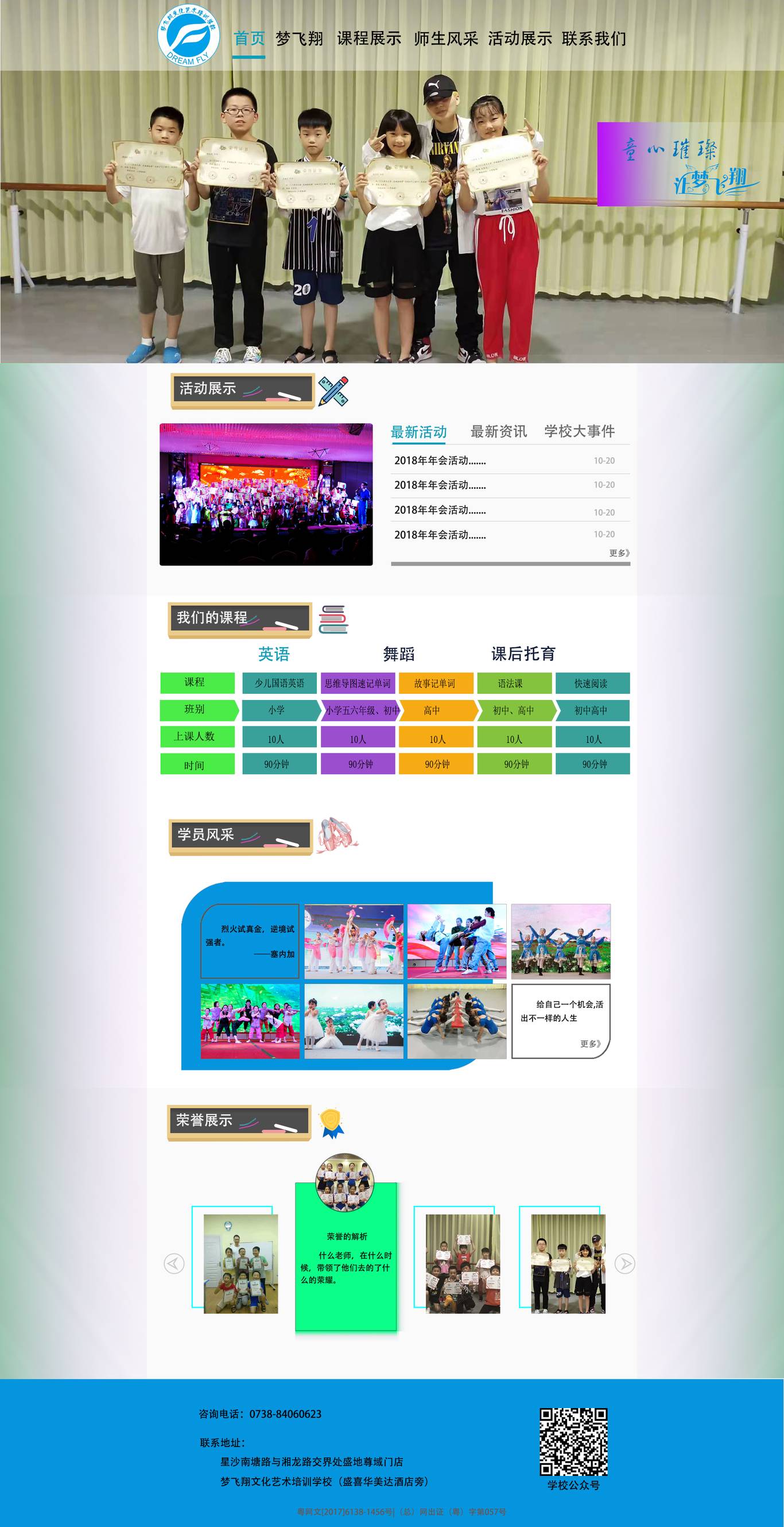 最终稿：张涛
优点：
          1.整体设计舒服
          2.运用了各种有关教育艺术类元素
          3.我的课程设计感比较强
          4.学员风采整体框架设计的比较活跃
总结
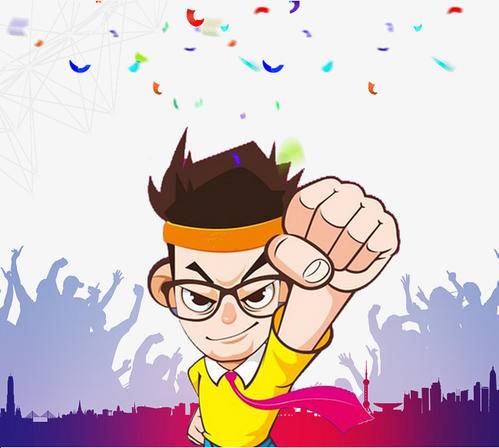 一.勇于挑战 面临一次次修改要有耐心

二.胆量要大 面对好的元素要大胆的运用起来

三.了解客户的心理 对每次的修改进行针对性

四.团队需要团结 看到对方不好的点给予意见
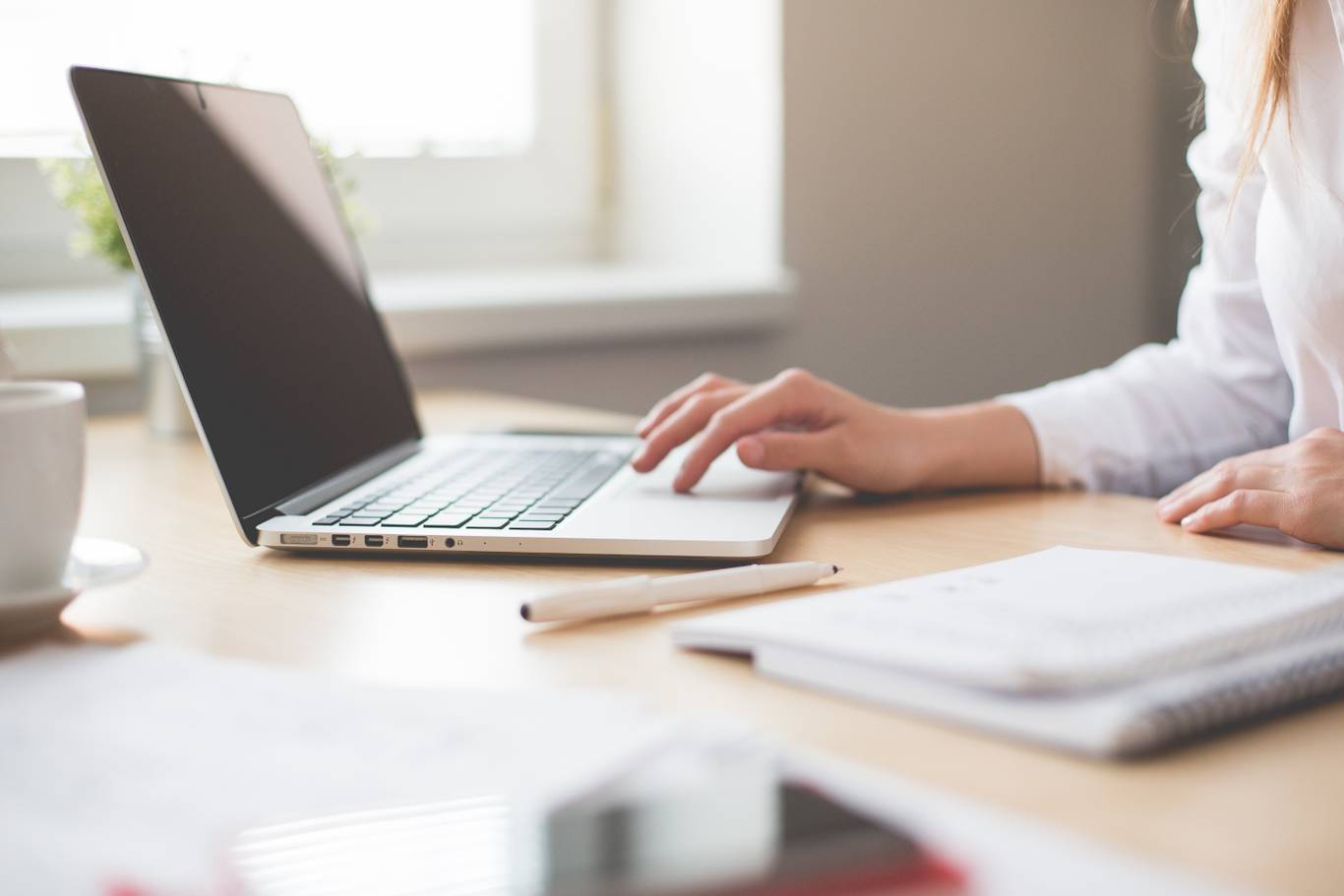 感谢您的观看
THANK YOU FOR WATCHING
汇报人：李晶